Sousedská práva
Adam Holubář
Úvod do sousedských práv I
Vlastnické právo není neomezitelné
Omezení vlastnického práva podle právního důvodu (zákon, smlouva, rozhodnutí orgánu veřejné moci)
Čl. 11 odst. 3 LZPS: vnitřní, pojmové omezení vlastnického práva; vlastnictví zavazuje
§ 8 OZ: zákaz zneužití práva
§ 1012 OZ: generální klauzule (meze výkonu VP v mezích poměrů místních i druhových, zákaz šikany)
Promítá se v řešení střetu (kolize) práv více osob (typicky vlastníků)
2
Úvod do sousedských práv II
§§ 1013 – 1036 OZ, § 978 OZ – dispozitivnost mezi sousedy
Četnost příležitostí majících za následek vznik konfliktu
Úprava vztahů mezi sousedy – zpravidla vlastníky sousedících pozemků
ALE (zpravidla u imisních žalob – § 1013 OZ):
Nemusí se jednat pouze o pozemky (§ 3023 OZ)
Pozemky (nemovitosti) spolu nemusí přímo sousedit
Dotčené subjekty mohou být jak vlastníky, tak i (oprávněnými) uživateli nemovitostí (§§ 1259 a 1044 OZ)
3
Obtěžování imisemi I – podstata
§ 1013 OZ: tzv. imise (vhánění, vpuštění, vnikání)
Výkon vlastnického práva k pozemku se zpravidla projevuje rovněž na pozemku souseda
Koncepce spočívá na tom, že účinky imisí na sousední pozemek jsou běžné, a proto s nimi zákon počítá
Demonstrativní výčet imisí v § 1013 OZ: odpad, voda, kouř, prach, plyn, pach, světlo, stín, hluk, otřesy a jiné podobné účinky
4
Obtěžování imisemi II – dělení
Materiální (popílek, listí, radioaktivní záření) a imateriální (tzv. ideální, imise pohledem)
Pozitivní (popílek, listí) a negativní (stínění)
Významné je dělení na imise 
1) přímé (§ 1013 odst. 1 věta druhá OZ, vždy zakázané), 
2) nepřímé (§ 1013 odst. 1 věta první OZ, míra přiměřená místním poměrům a omezení obvyklého užívání pozemku) a 
3) privilegované (§ 1013 odst. 2 OZ, provoz úředně schváleného závodu, např. zápach z továrny)
5
Obtěžování imisemi III – ochrana
Podle toho, zda se jedná o imise přímé, nepřímé či privilegované
§ 1042 OZ: negatorní žaloba (formulace žalobního petitu na „zdržení se“ určitých zásahů), nikoliv uložení pozitivní povinnosti (stále se jedná o výkon VP souseda)
Ochrana jiných osob prostřednictvím §§ 1259 a 1044 OZ (např. nájemci bytů – 26 Cdo 2071/2005)
V případě privilegovaných imisí zásadně pouze náhrada nemajetkové újmy 
Jinde veřejnoprávní limity pouhým „vodítkem“ (22 Cdo 4280/2016)
Kauza padajícího listí v Chlumci nad Cidlinou – zvláštnosti, střet SP a VP (22 Cdo 3552/2021)
6
Obtěžování imisemi IV – příklady
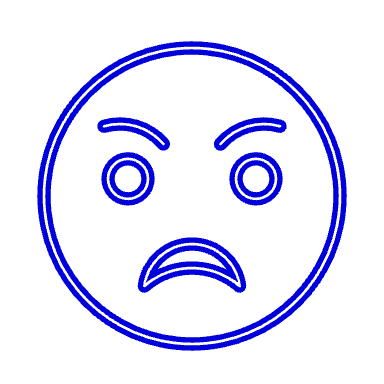 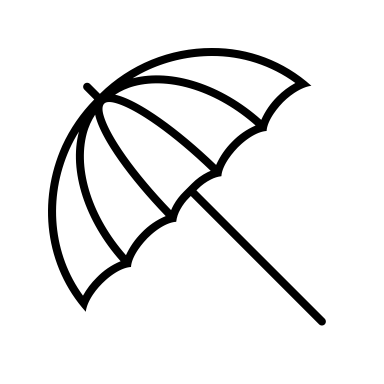 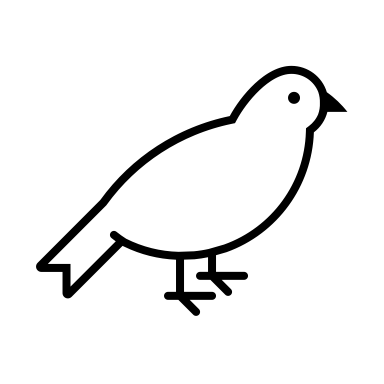 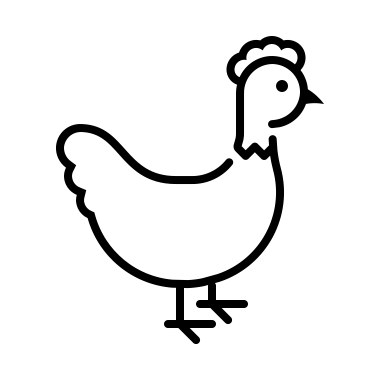 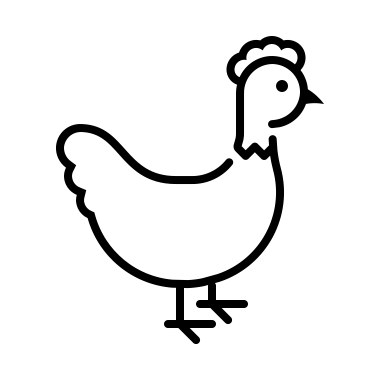 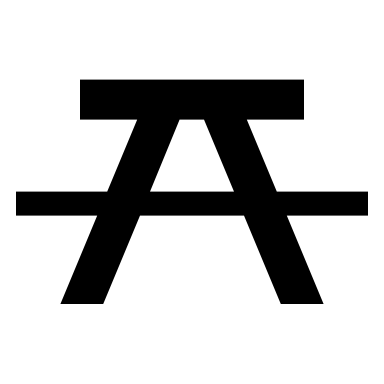 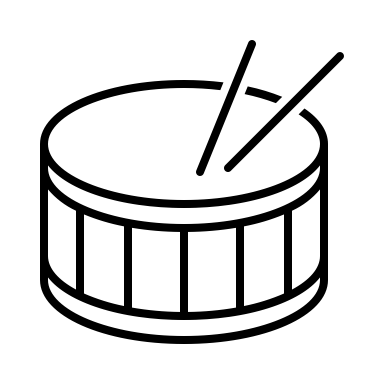 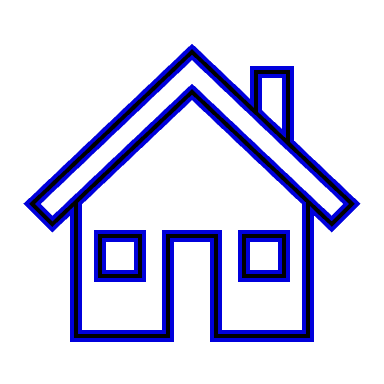 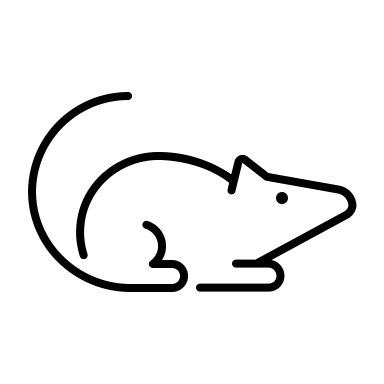 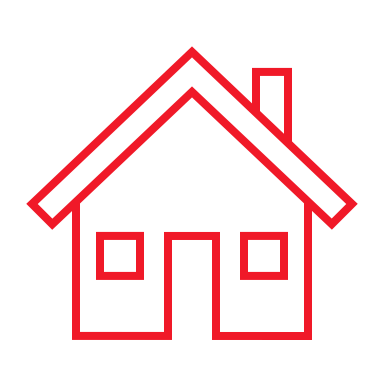 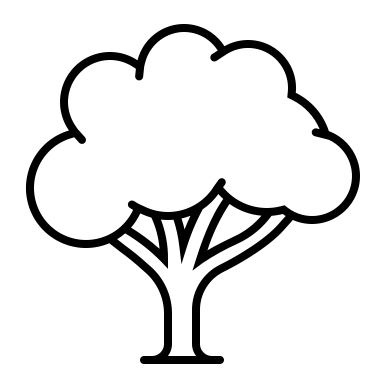 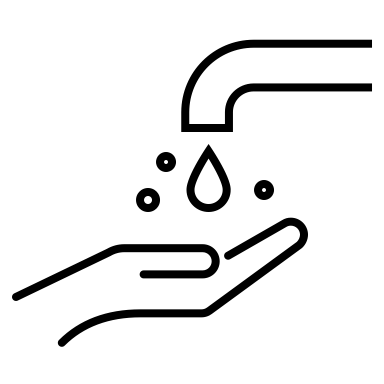 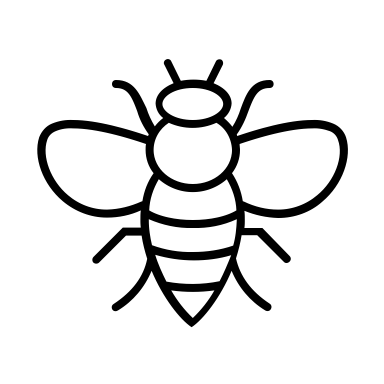 7
Movitá věc nebo zvíře na cizím pozemku
§§ 1014 a 1015 OZ
Na pozemku se ocitne cizí movitá věc
Vlastník pozemku ji buďto a) vydá jejímu vlastníkovi (případně tomu, kdo měl věc u sebe), nebo b) umožní vstup na svůj pozemek
Pokud se jedná o zvíře, je možné jej stíhat
§ 1014 odst. 2: náhrada škody způsobená věcí či zvířetem (objektivní odpovědnost) – speciální oproti §§ 2933 a 2937 OZ? Možné vykládat jako škoda způsobená stíháním věci?
Zadržovací právo (viz § 1395 OZ) k věci, která způsobila škodu
8
Podrosty, převisy, plody
Obecně §§ 507 a 1067 OZ – strom součástí pozemku (k § 1021 viz níže)
Pokud se plod ze stromu oddělí – § 1016 odst. 1 OZ: Vlastníkem plodu je vlastník pozemku, kam plod spadl, pokud není sousední pozemek veřejným statkem (§ 490 OZ)
§ 1016 odst. 2 OZ: Odstranění kořenů nebo větví – nejdříve nutné požádat souseda, pak může odstranit sám (vhodná roční doba), podmínkou je působení škody nebo jiných obtíží převyšujících zájem na zachování stromu
Po odstranění mu náleží, co odstraněním získá
Části jiných rostlin lze odstranit bez omezení (§ 1016 odst. 3 OZ)
9
Sázení stromů v blízkosti hranic pozemků I
§ 1017 OZ: Možnost domáhat se zdržení sázení stromů v těsné hranici pozemku nebo jejich odstranění
Je-li pro to rozumný důvod (např. stínění pozemku, čerpání vláhy apod.)
Žaloba má preventivní charakter (22 Cdo 1554/2018)
Uplatní se pro stromy vysázené po 1. 1. 2014! (22 Cdo 5259/2015)
Výjimky v § 1017 odst. 2 OZ (např. pokud strom tvoří rozhradu, viz níže)
10
Sázení stromů v blízkosti hranic pozemků II
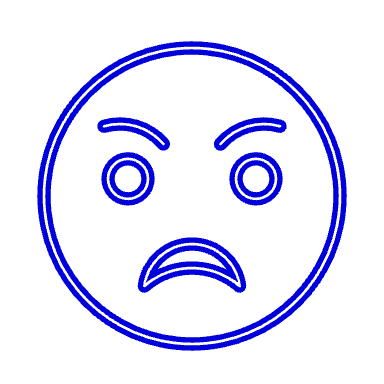 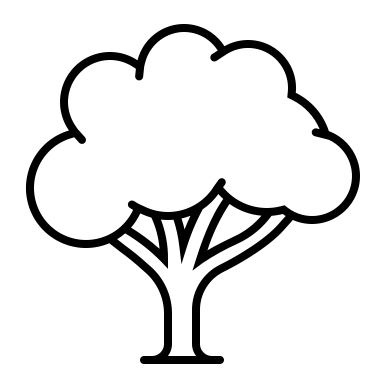 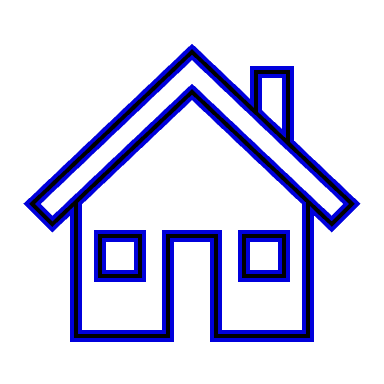 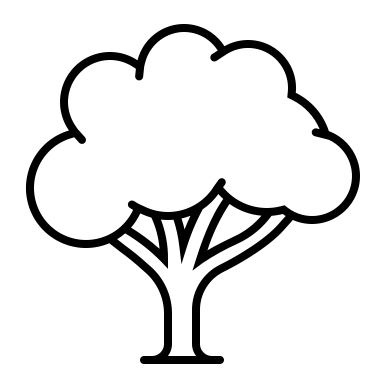 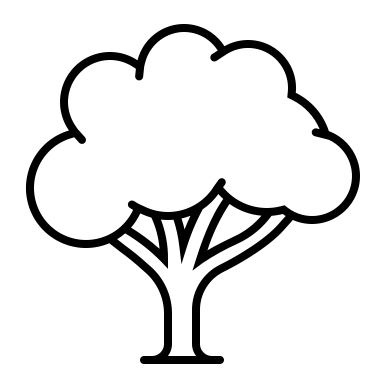 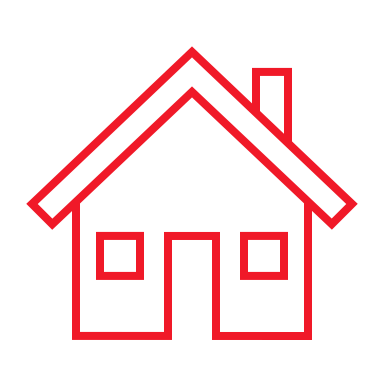 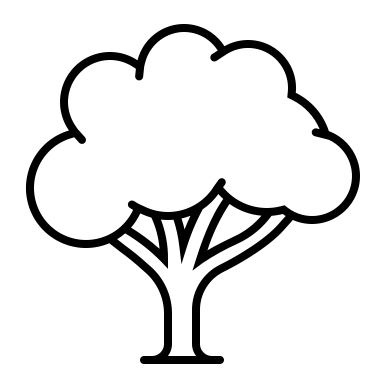 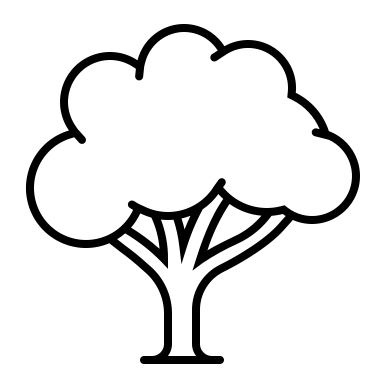 11
Pozemkové či stavební úpravy
§ 1018 OZ: ztráta náležité opory sousedního pozemku/stavby
Předcházení případným škodám, tedy preventivní charakter
Nutné vyvažovat mezi zájmy vlastníka a souseda, tj nebezpečí vs. zátěž (22 Cdo 2743/2016)
§ 1020 OZ: zřízení stavby při hranici pozemků
Předcházení imisím, tedy (převážně) preventivní charakter
Vázáno na rozumný důvod na straně žadatele
Výjimkou jsou případy, kdy bylo možné uplatnit námitky ve stavebním řízení (22 Cdo 4348/2018)
12
Stékání vody, pád sněhu či ledu
§ 1019 OZ: otázky stékání vody na níže položený pozemek
Uplatní se pro tzv. povrchové vody (viz vodní zákon)
Možnost domáhat se úpravy stavby či pozemku (srov. rozdíl oproti imisní žalobě) – (viz 22 Cdo 2743/2016)
Nezkoumá se zde míra přiměřená poměrům (22 Cdo 942/2020)
Analogicky se lze domáhat v případě zaplavení horního pozemku (22 Cdo 2743/2016)
§ 1019 odst. 2 OZ: zákaz bránění přítoku vody na níže položený pozemek
13
Prostor nad a pod povrchem pozemku
§ 1023: užívání prostoru nad pozemkem a „pod pozemkem“
Vychází z pravidla, že „součástí pozemku je prostor nad povrchem i pod povrchem“ (§ 506 odst. 1 OZ) – skutečně součást?
Snášení užívání prostoru nad pozemkem a pod pozemkem, pokud je pro to a) důležitý důvod a vlastník b) nemá rozumný důvod tomu bránit
Po odpadnutí důvodu nelze zásadně odvodit právo z takového užívání, v případě úředně schváleného zařízení je možné žádat náhradu škody (spíše náhradu za omezení VP)
14
Rozhrady mezi pozemky
§§ 1024 – 1026 OZ
Ploty, zdi, meze, strouhy, atd. (společné zásadně tam, kde stojí přímo na hranici pozemků dle katastrální mapy)
U správy se použijí pravidla pro spoluvlastnictví (22 Cdo 1064/2020), u společných zdí s modifikací plynoucí z § 1024 odst. 2
Může oddělovat pozemky a současně je chránit
Oplocení lze z vůle vlastníka vybudovat na svém pozemku (22 Cdo 2071/2017)
§ 1026: zájem na seznatelnosti hranice; povinnost údržby rozhrad, není obecně povinnost je však znovu vybudovat
15
Povinnost oplotit pozemek
§ 1027 OZ: nutno vykládat extenzivně (i zeď? 22 Cdo 1866/2006)
Obecně není povinnost pozemek oplotit
Např. míč či zvířata z pozemku souseda (srov. ochrana před imisemi)
Zpravidla tam, kde ochrana před imisemi podle § 1013 OZ nebude postačovat
Nutnost stanovit konkrétní parametry plotu (materiál, rozměr)? Jen v rozhodnutí soudu.
16
Stanovení hranic mezi pozemky
Žaloba na stanovení (určení) hranic podle § 1028 OZ
Objektivní neurčitelnost vlastnické hranice (22 Cdo 4822/2014)
Konstitutivní rozhodnutí
Odlišovat od určovací žaloby podle § 80 OSŘ
Deklaratorní rozhodnutí; soud rozhoduje o hranici, jak ji vymezil žalobce v žalobě
Podle poslední pokojné držby, potažmo slušného uvážení
Možná změna žaloby podle § 95 OSŘ
17
Umožnění vstupu na pozemek
§ 1021: vstup na sousední pozemek za účelem údržby a hospodaření na vlastním pozemku; náhrada způsobené škody
Může jít o opakující se činnosti, ale nikoliv v intenzitě odpovídající právu ze služebnosti (k tomu viz nezbytná cesta)
§ 1022: vstup na sousední pozemek za účelem provádění stavebních prací na vlastním pozemku
Zpravidla delší časový úsek než v případě § 2022
Vždy za náhradu + případná náhrada škody podle § 2021
18
Nezbytná cesta I – podstata
§ 1029 a násl.
Chybějící přístup k nemovitosti (pozemek či jiná nemovitá věc, např. stavba na cizím pozemku)
Soukromý i veřejný zájem
Zřizuje se „i jako služebnost“ (navzdory slovům zákona tvoří obligace výjimku, srov. 22 Cdo 999/2014, 22 Cdo 651/2018)
Za nezbytnou cestu náleží vždy úplata (dle čeho soud postupuje při zjišťování výše úplaty?)
19
Nezbytná cesta II – podmínky (ne)povolení
§ 1032 OZ
Negativní podmínky, za kterých soud cestu nepovolí
1) Škoda převyšující výhodu nezbytné cesty
2) Hrubá nedbalost či úmysl žadatele
3) Pouhé pohodlnější spojení
4) Vedoucí přes záměrně uzavřený prostor
5) Existence veřejného zájmu
Viz nález II. ÚS 1587/20 (hrubá nedbalost – prakticky významné a časté případy): zmírnění posouzení nedbalosti žadatele
20
Nezbytná cesta III – příklad
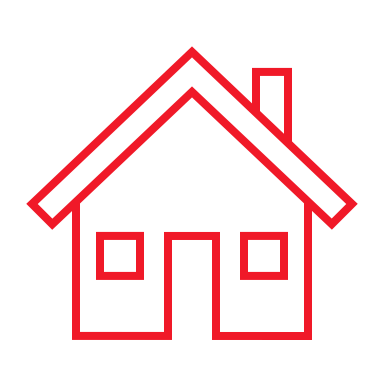 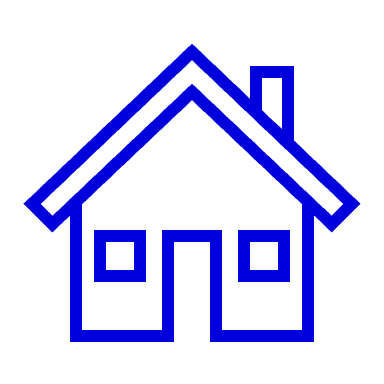 21
Použití cizí věci, vyvlastnění
§ 1037: použití cizí věci v naléhavém veřejném zájmu
§§ 1038 a 1039 OZ: možnost odnětí, resp. omezení vlastnického práva
Čl. 11 odst. 4 LZPS
Zákon o vyvlastnění (184/2006 Sb.) a další předpisy
22
Děkuji za pozornost!